Co tu pasuje? Cz. II
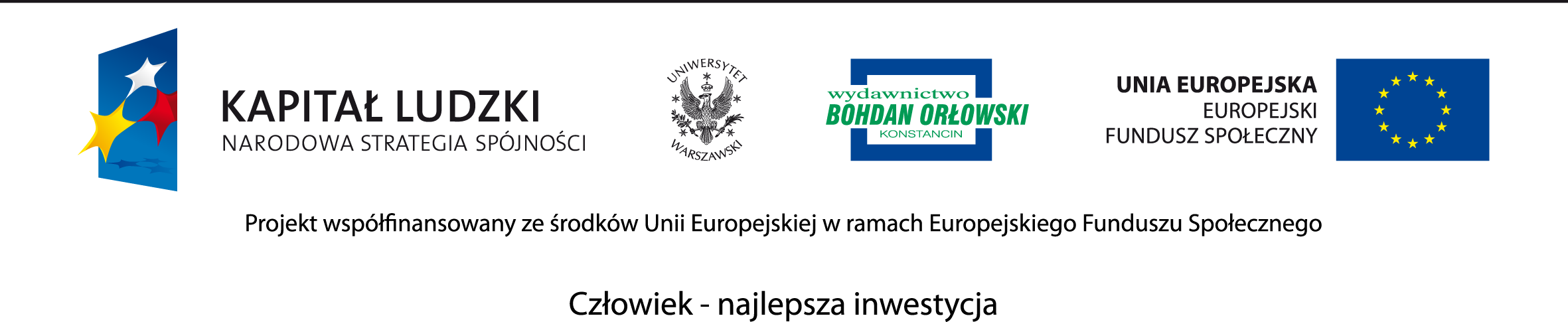 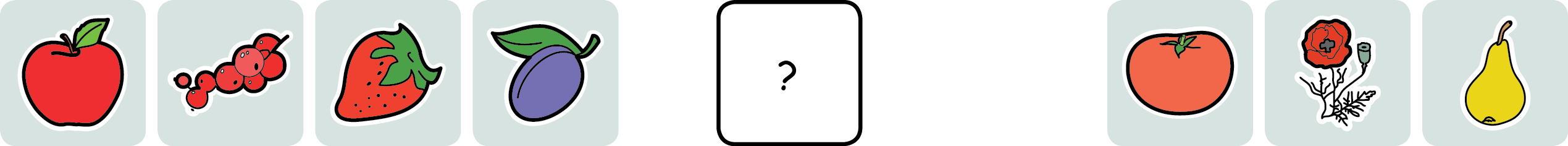 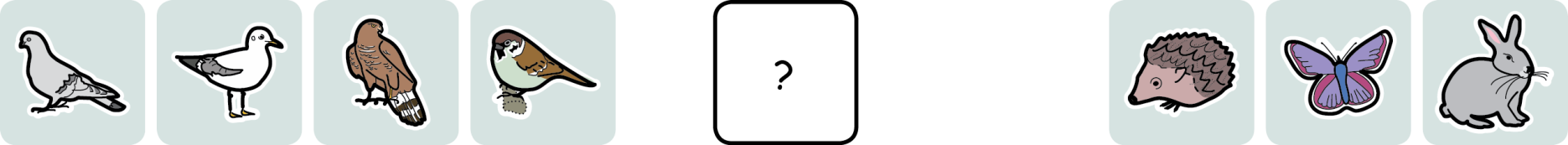 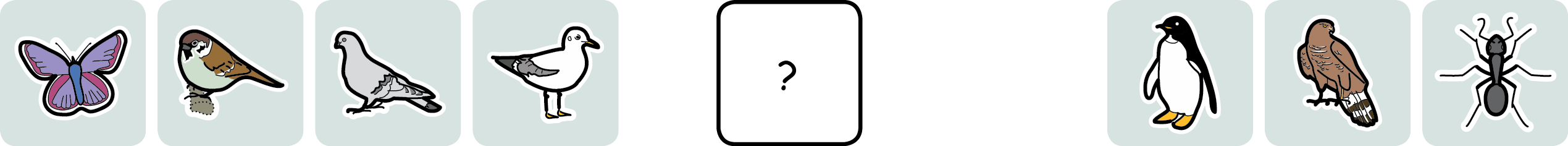 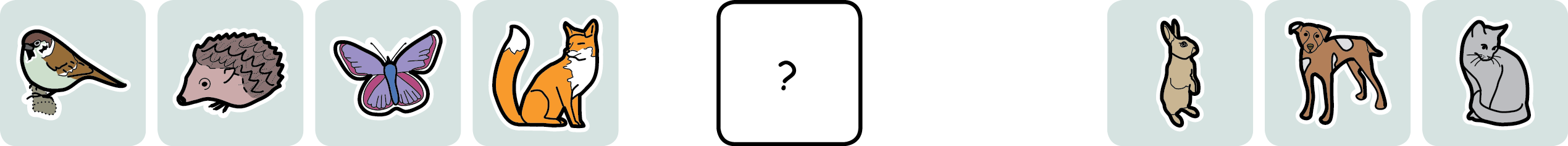 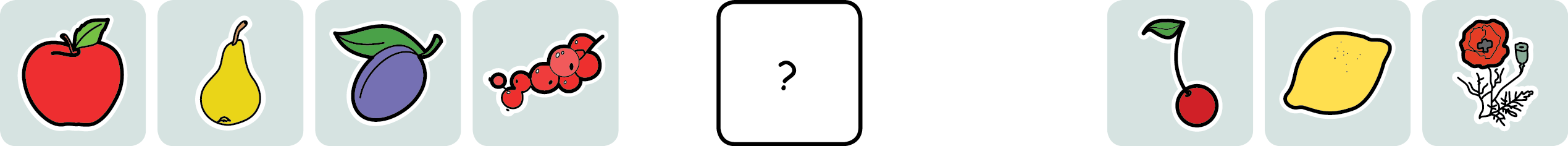 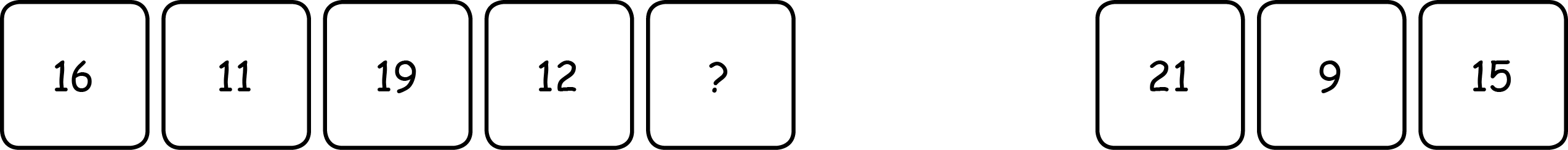 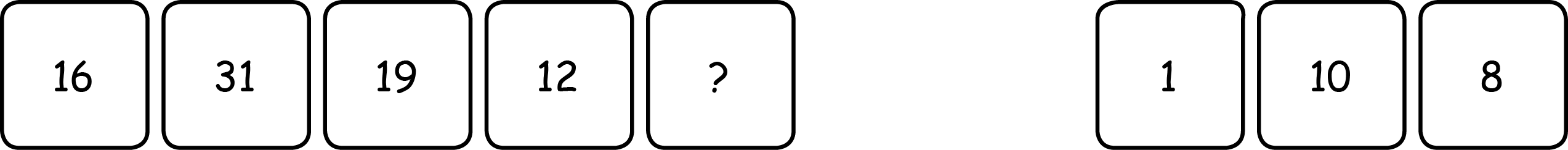 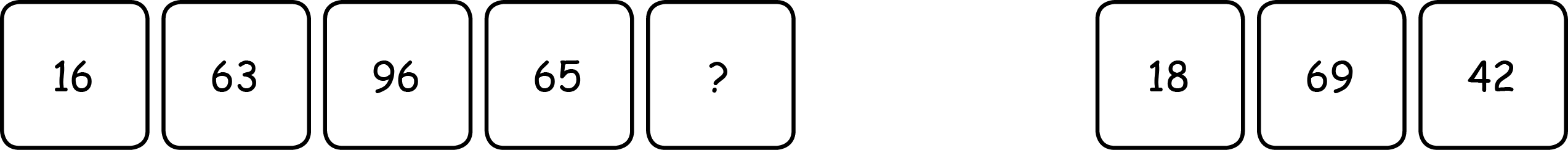 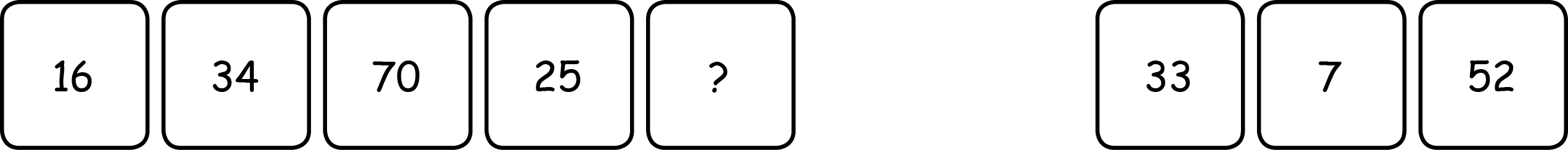 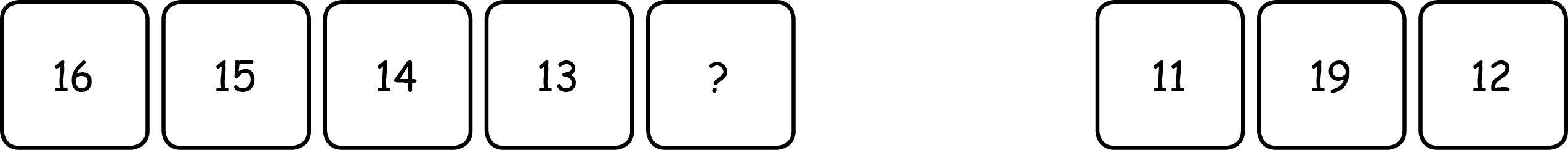 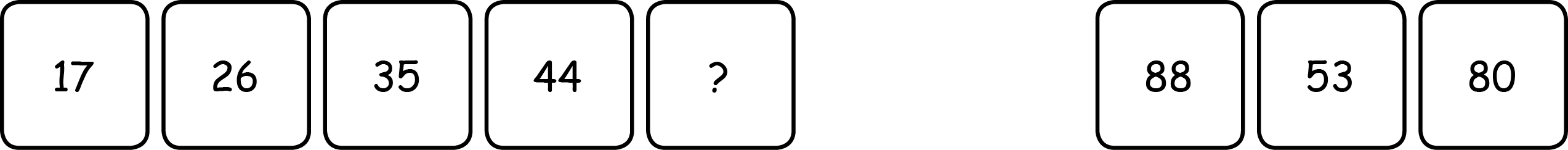 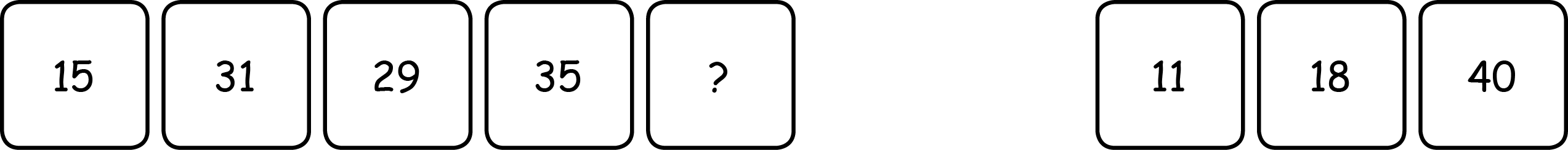